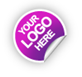 CEOS PLENARY  – Netherlands Activities
Agenda item: 37
Joost Carpay, Netherlands Space Office
Contents
Current and past activities

Sciamachy/OMI/TROPOMI line of optical instruments
PanelSAR
Miniaturisation

Satellite data portal (Copernicus preparation)
G4AW: application development for food security and water management
Partnering with developing countries, aimed at information provision to farmers there.
2
PanelSAR
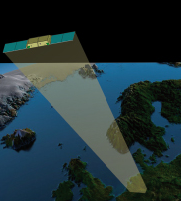 Optimum combination of SWaP (Size, Weight and Power) for a space-based SAR solution.
Continuous Wave (CW) Radar -> less power than “pulse” radars
For small satellite deployment, highly competitive and ‘mission enabling’ cost.
<150 kg
Commercial (user-driven / design to cost) focus
High-resolution
 >3 (5)  year design lifetime
PanelSAR Characteristics (I)
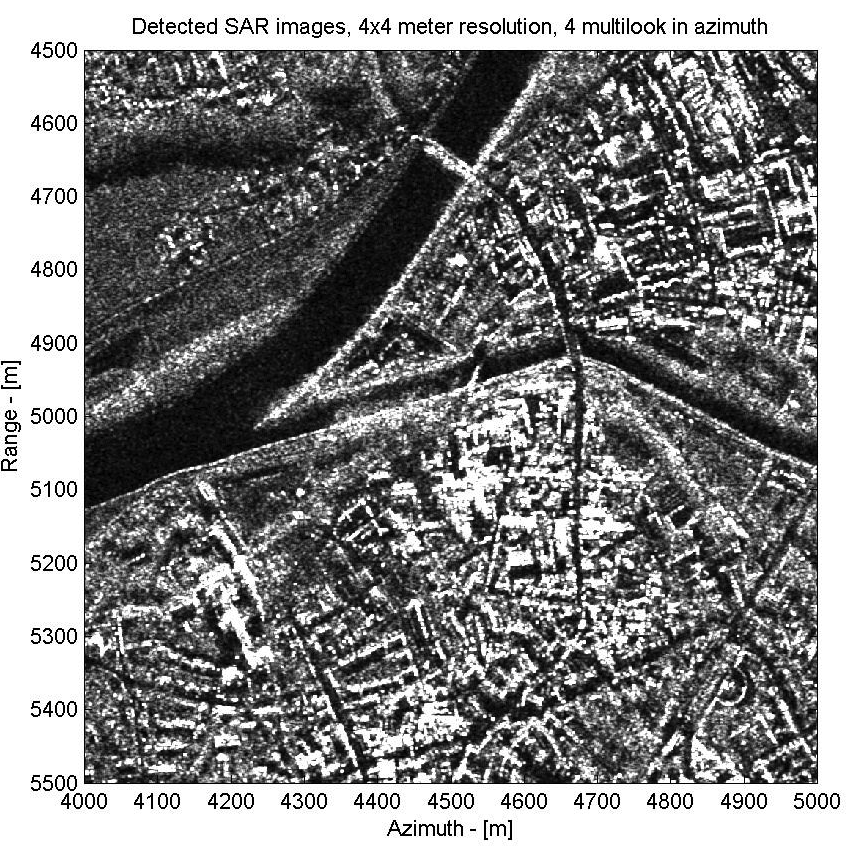 Sensor positioning: Multi-Mode, High-resolution,  targeting  2-4m ground resolution
High performance for inSAR (short wavelength = sub mm resolution, but higher constraints on space platform and orbit)
Modes: Stripmap, ScanSAR/TOPSAR and Spotlight  (beam steering)
mono-static and bi-static mode (iFMCW and full FMCW mode)
PanelSAR Characteristics (II)
Modes & Imaging capability (3m x 1m x 10cm array antenna as hosted payload in-orbit demonstration) :	- Stripmap: Swath width ~15 km,  4m resolution	- ScanSAR  ~55 km, ~10 m resolution  	- Spotlight: ~3-4 km, ~2 m resolution

Typical applications (X-band): 
High resolution, all-weather imaging
Interferometry (subsidence, structural monitoring)
Water management, flood detection and monitoring
Ocean, tide/current monitoring
Agricultural monitoring 
Infrastructure monitoring
Ice monitoring 
Maritime surveillance (extended swath)
PanelSAR Characteristics (III)
To be developed as part of ESA PRODEX
Scientific PFM, but commercial opportunity
Flight opportunities  under investigation
One in advanced stage but suboptimal
Miniaturisation of instruments
General miniaturisation technology: integrated instruments
Current ideas: 
Hyperspectral imager
Small spectrometers
TIR imager
Laser altimeter
Cooperation for Flight Opportunies sought
Backup slides on TROPOMI/Sentinel 5p
TROPOMI
Continuity of GOME(2)/SCIAMACHY/OMI/TROPOMI
Building Climate Records
TROPOMI
GOME
GOME-2
SCIAMACHY
OMI
TROPOMI
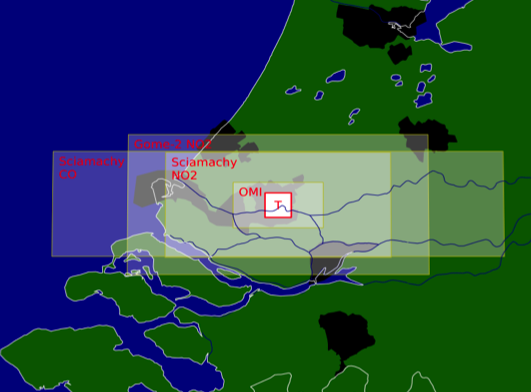 S4/UVN
S5/UVNS
2030
1990
2000
2010
2020
2040
TROPOMI
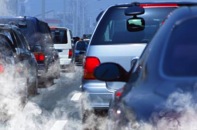 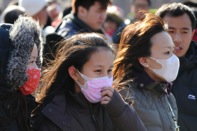 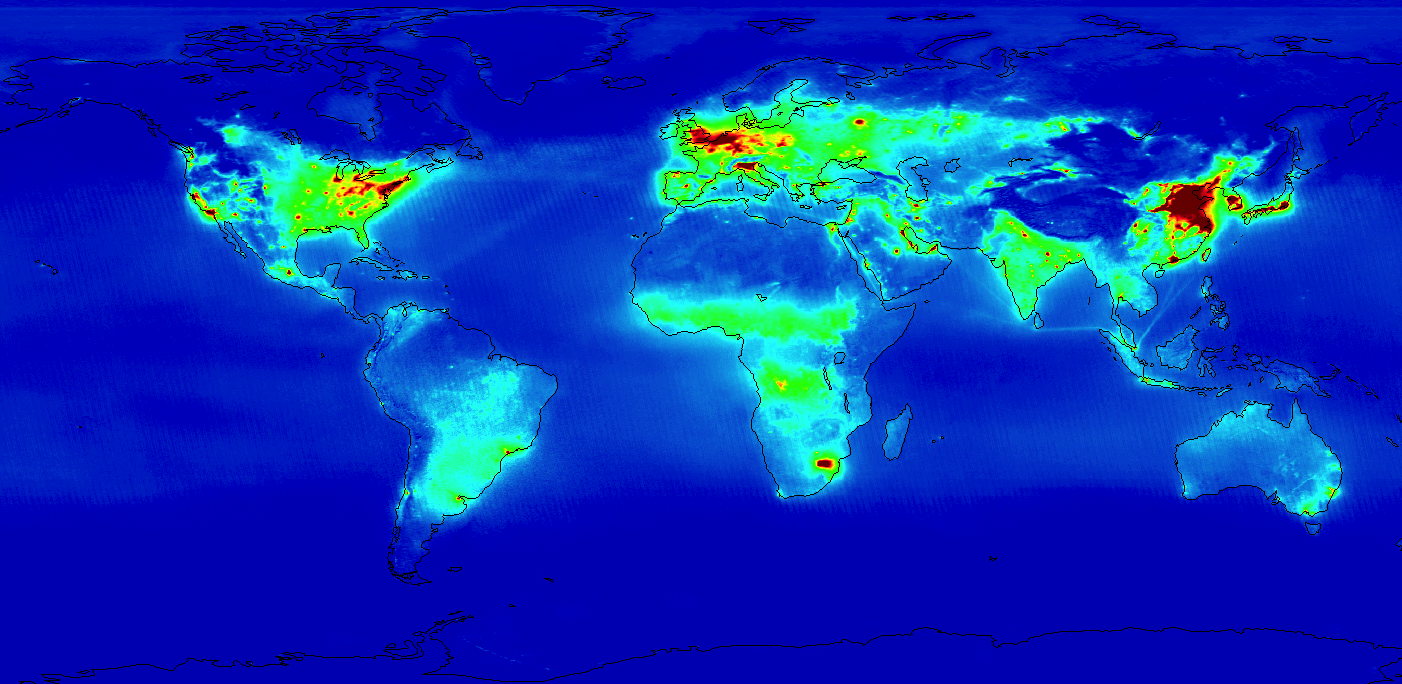 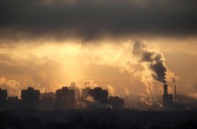 Nitrogen dioxide 2005-2009 measured with OMI
TROPOMI
TROPOMI in phase C/D
Part of Copernicus Space Segment
Close cooperation with ESA
Launch 2015